Путешествие по Школьной стране
Здравствуй, школа дорогая!Здравствуй, наш любимый класс!
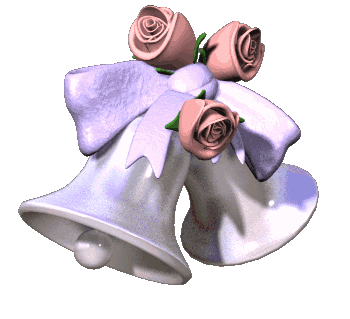 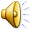 План путешествия
ЛИТЕРАТУРНОЕ ЧТЕНИЕ
РУССКИЙ ЯЗЫК
МАТЕМАТИКА
ОКРУЖАЮЩИЙ МИР
ИЗОБРАЗИТЕЛЬНОЕ ИСКУССТВО
ТЕХНОЛОГИЯ
МУЗЫКА
Литературное чтение
УКАЖИ ИМЯ И ОТЧЕСТВО МАРШАКА
ЧТО ЯВЛЯЕТСЯ ЭЛЕМЕНТОМ КНИГИ?
УКАЖИ ВИДЫ ФОЛЬКЛОРА
УКАЖИ СКАЗКИ А.С. ПУШКИНА
ПЛАН
Что является 
элементом книги?
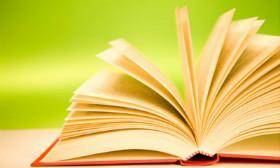 БИБЛИОТЕКА
ИЛЛЮСТРАЦИЯ
ОБЛОЖКА
ТИТУЛЬНЫЙ ЛИСТ
ОГЛАВЛЕНИЕ
ЧИТАЛЬНЫЙ ЗАЛ
Укажи виды фольклора
РАССКАЗ
БАСНЯ
ПОСЛОВИЦА
ПОВЕСТЬ
ЗАГАДКА
СКОРОГОВОРКА
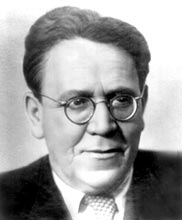 Укажи имя и отчество Маршака
Александр Сергеевич
Самуил Яковлевич
Аркадий Петрович
Иван Андреевич
Лев Николаевич
Укажи сказки А.С. Пушкина
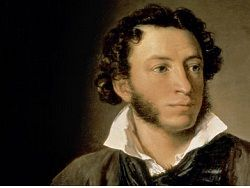 Белоснежка и семь гномов
Сказка о царе Салтане
Сказка о рыбаке и рыбке
По щучьему велению
Сказка о золотом петушке
Русский язык
СЛОВАРНЫЕ СЛОВА
ПРАВОПИСАНИЕ 
БЕЗУДАРНОЙ ГЛАСНОЙ
АНТОНИМЫ
КРЫЛАТЫЕ ВЫРАЖЕНИЯ
ПЛАН
Словарные слова
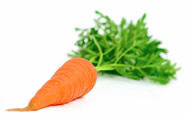 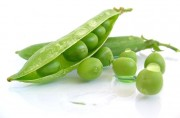 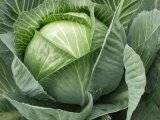 О
А
К…ПУСТА
Г…РОХ
О
М…РКОВЬ
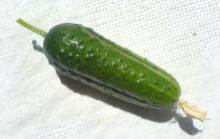 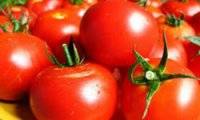 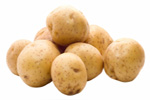 А
К…РТОФЕЛЬ
П…МИДОР
…ГУРЕЦ
О
О
Крылатые выражения
Трудится как …    
Трещит как …        Поёт как …             Назойливая как … Красный как …      
Топает как …       
Надулся как …   Нем как …
муравей
сорока
соловей
муха
рак
слон
индюк
рыба
Правописание безударной гласной
ТР…ПА            Т…ЙНИК
ОЗ …РО            СТ…ЛБЫ
З…МЛЯ           Л…СНИК
О
А
Е
О
Е
Е
Антонимы
ГОРЯЧИЙ -
ХОЛОДНЫЙ
ВЫСОКИЙ -
НИЗКИЙ
ВЕСЁЛЫЙ -
ГРУСТНЫЙ
ГЛУБОКИЙ -
МЕЛКИЙ
ШИРОКИЙ -
УЗКИЙ
Математика
ТАБЛИЦА СЛОЖЕНИЯ И ВЫЧИТАНИЯ
ГЕОМЕТРИЧЕСКАЯ ФИГУРА
ЗАДАЧИ
ПЛАН
Таблица сложения и вычитания
36 + 6 =
42
60 - 6 =
54
25 + 10 =
35
18 - 9 =
9
18 - 11 =
7
14 - 9 =
5
30 + 15 =
45
20 + 20 =
40
28 + 8 =
36
48 - 40=
8
6
10 - 6 =
4
15 - 9 =
ЗАДАЧИ
1. Во дворе куры. У всех кур 10 ног. Сколько кур во дворе?  
2. В люстре 7 лампочек, 5 из них перегорели. Сколько лампочек надо  заменить?    
3. У Миши 3 пары варежек. Сколько варежек на левую руку?  
4. Два дачника шли из деревни в город, а навстречу им ещё пять дачников. Сколько дачников шло из деревни в город?    
5. Вера и Оля — сестры. Вера сказала, что у нее два брата, и Оля сказала, что у нее два брата. Сколько детей в семье у Веры и Оли?
Геометрическая фигура
Сколько всего треугольников?
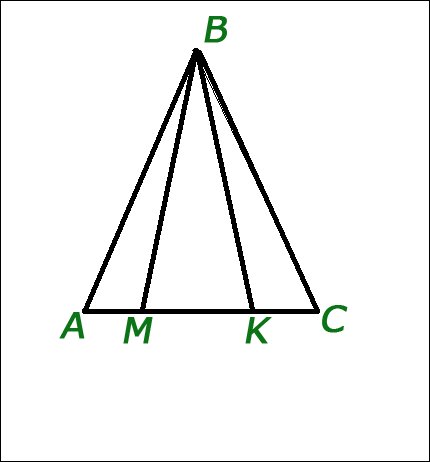 6
Окружающий мир
ЗАГАДКИ ПРО ЯВЛЕНИЯ ПРИРОДЫ
ОТЛИЧИТЕЛЬНЫЕ ЧЕРТЫ ЖИВОТНЫХ
ЗВУКИ ПРИРОДЫ
КТО САМЫЙ-САМЫЙ?
ПЛАН
Загадки про явления природы
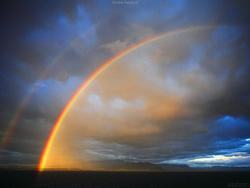 На минуту в землю врос Разноцветный чудо-мост.
Чудо-мастер мастерил Мост высокий без перил.
РАДУГА
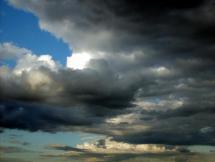 Летит орлица
По синему небу,
Крылья распустила,
Солнце затенило.
ТУЧА
Загадки про явления природы
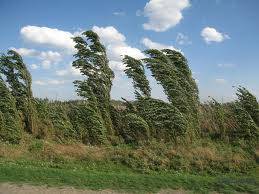 Гуляю в поле, летаю на воле,
Кручу, бурчу, знать никого не хочу.
Вдоль села пробегаю, сугробы наметаю.
ВЕТЕР
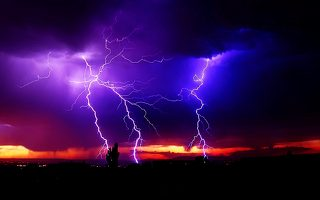 Летит огневая стрела, 
Никто её не поймает: 
Ни царь, ни царица, 
Ни красная девица.
МОЛНИЯ
Звуки природы
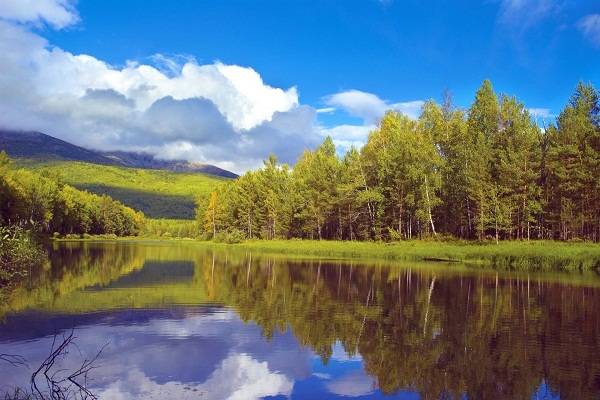 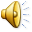 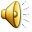 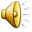 Отличительные черты животных
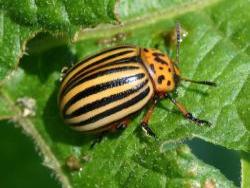 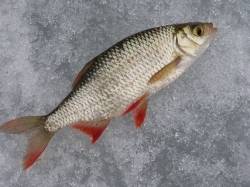 6 ЛАП
ЧЕШУЯ
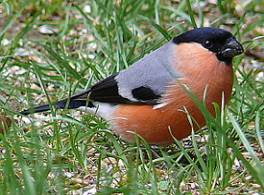 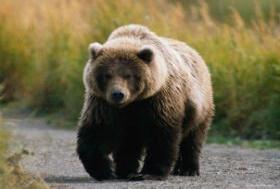 ШЕРСТЬ
ПЕРЬЯ
Кто самый-самый?
Самое большое животное на воде?
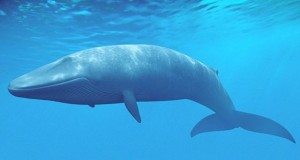 СИНИЙ КИТ
Самое большое животное на суше?
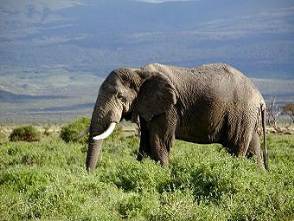 АФРИКАНСКИЙ СЛОН
Кто самый-самый?
Самая маленькая птичка в мире?
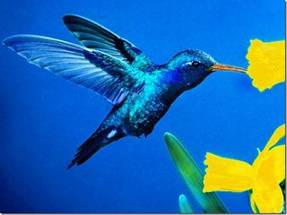 КОЛИБРИ
Самая большая птица в мире?
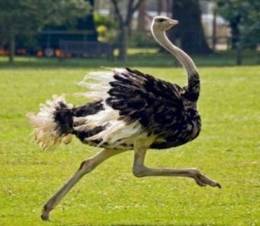 СТРАУС
Изобразительное искусство
ЖАНРЫ ИЗОБРАЗИТЕЛЬНОГО ИСКУССТВА
ПЛАН
Жанры изобразительного искусства
Если видишь на картине
Нарисована река,
Или ель и белый иней,
Или сад и облака,
Или снежная равнина, 
Или поле и шалаш, 
Обязательно картина называется …
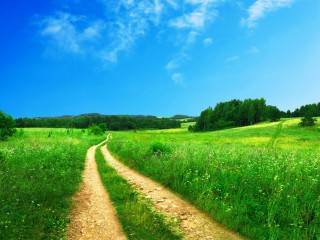 ПЕЙЗАЖ
Жанры изобразительного искусства
Если видишь на картине
Чашку кофе на столе, 
Или морс в большом графине,
Или розу в хрустале, 
Или бронзовую вазу,
Или грушу, или торт,
Или все предметы сразу,
Знай, что это – …
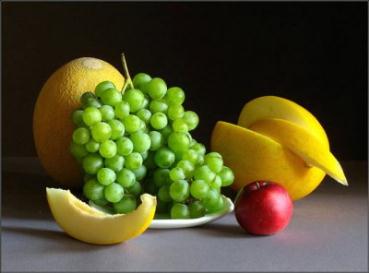 НАТЮРМОРТ
Жанры изобразительного искусства
Если видишь, что с картины
Смотрит кто-нибудь на нас,
Или принц в плаще старинном, 
Или вроде верхолаз,
Летчик или балерина,
Или Колька, твой сосед,
Обязательно картина называется  …
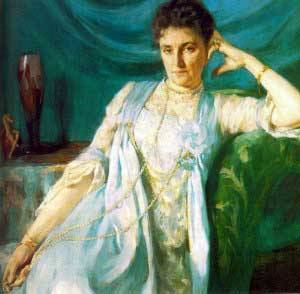 ПОРТРЕТ
Технология
ПОСЛОВИЦЫ О ТРУДЕ
ПЛАН
Пословицы о труде
Без труда не вынешь
Труд кормит,
Скучен день до вечера,
коли делать нечего.
Кончил дело —
и рыбку из пруда.
гуляй смело.
Хочешь есть калачи —
а лень портит.
не сиди на печи.
Музыка
РЕБУСЫ ПРО МУЗЫКАЛЬНЫЕ ИНСТРУМЕНТЫ
ПЛАН
Ребусы
,,
,
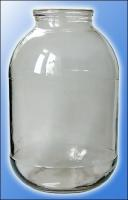 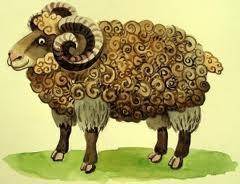 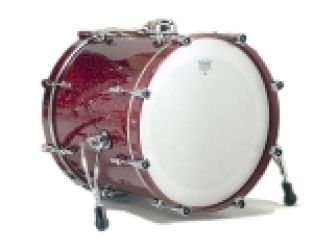 БАРАБАН
Ребусы
,,,
Е = А
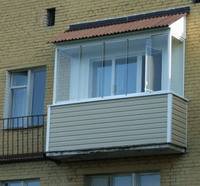 А
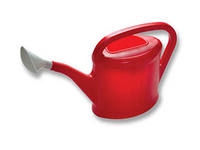 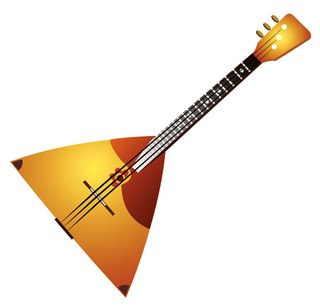 БАЛАЛАЙКА
Ребусы
,
Е = Я
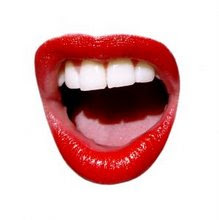 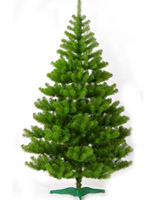 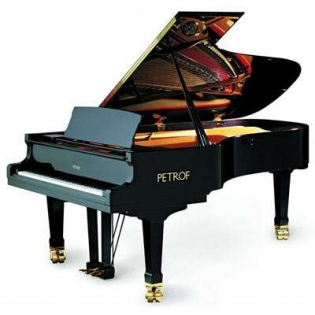 РОЯЛЬ
Ребусы
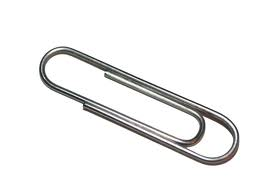 Е = И
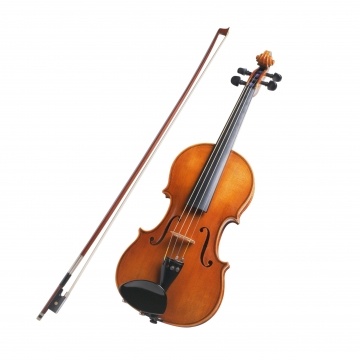 СКРИПКА
Добро пожаловать в 3 класс!
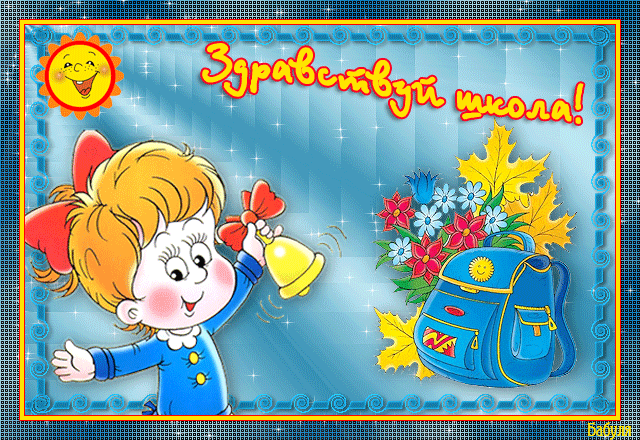 Интернет ресурсы
http://pedsovet.su/load/393-1-0-43298 - Шаблон презентации "Здравствуй, школа!«, автор Ранько Елена Алексеевна, учитель начальных классов  МАОУ  лицей №21 г. Иваново
http://img12.proshkolu.ru/content/media/pic/std/5000000/4391000/4390489-eb0f8b12cc9a06a1.gif - анимация школьного колокольчика
http://zaycev.net/pages/21826/2182655.shtml - звук звонка в школе
http://municipalrussia.ru/image/623164/239267.jpg - изображение книги
http://static.newsland.com/news_images/806/big_806845.jpg  - изображение А.С. Пушкина
http://img0.liveinternet.ru/images/attach/b/3/4/76/4076845_marschak.jpg  - изображение С.Я. Маршака
http://www.eshape.ru/images/diets/detox-diet3.jpg - изображение моркови
http://rastim.com.ua/images/goods/mini/100_149.jpg - изображение капусты
http://kivinvest.ru/d/63925/d/220260203_5.jpg - изображение гороха
http://surpriserecipes.com/site/calories/veg/potato.jpg - изображение картофеля
http://uchastie.com/uploads/posts/2012-12/thumbs/1354719260_tomaty.jpeg - изображение помидора
http://fashionstylist.kupivip.ru/sites/fashion-kupivip/files/styles/article-main/public/main-1318-153b0fc12c8d4858a2be8440e103b1a9.jpeg - изображение огурца
http://cs309522.vk.me/v309522863/3f64/Js50xX_qRoI.jpg - изображение цыплёнка
http://st.clopotel.t1.ro/imgs/userimg/p294456_250_400.jpg - изображение радуги
http://www.corrupcia.net/resampled/files/news/509_sq215.jpg - изображение тучи
http://www.simsar.az/up/news/article/2013/%C4%B0yul/18/142/xeber1.jpg - изображение ветра
http://w7t.ru/previews/7da7/j/479d7077d8.jpg - изображение молнии
Интернет ресурсы
http://zaycev.net/pages/5721/572182.shtml - Звуки природы. Пение птиц
http://zaycev.net/pages/5721/572148.shtml - Звуки природы. Морской прибой
http://zaycev.net/pages/13159/1315946.shtml - Звуки природы. Дождь
http://zistnews.com/Picture/20121117103651_6.jpg - изображение природы
http://admireworld.ru/wp-content/uploads/2013/07/sinij-kit-300x160.jpg - изображение синего кита
http://www.rosconcert.com/ic/img.lenta.ru/news/2008/08/12/mother/picture.jpg - изображение африканского слона
http://imonmytravels.ru/plinw/8399735.jpg - изображение колибри
http://www.kuponika.ru/img/actions/1704009_572.jpg - изображение страуса
http://i046.radikal.ru/0805/c8/0622c26067d0.jpg - изображение треугольника
http://ru.static.z-dn.net/files/d5d/e4053d0ded6fbdbe3e1450a39b7c588e.png - изображение прямоугольника
http://skaz.com.ua/pars_docs/refs/1/843/843_html_14bce6b4.jpg - изображение жука
http://onhook.net/files/article/2/2/3/normal.jpg - изображение рыбы
http://upload.wikimedia.org/wikipedia/commons/thumb/9/96/Pyrrhula_pyrrhula_bl1.jpg/275px-Pyrrhula_pyrrhula_bl1.jpg - изображение снегиря
http://chuy-karamal.ru/rimage/429580/6104.jpg - изображение медведя
http://wallpaperswiki.org/wallpapers/2012/10/Green-Scenery-Landscape-Selection--240x320.jpg - изображение пейзажа
http://actualnews.org/uploads/posts/2013-03/thumbs/1362204873_2.jpg - изображение натюрморта
http://www.picin.net.ru/pic/p1/m1/m939.jpg - изображение портрета
http://2.bp.blogspot.com/-drbwb04ABOU/Tn6bkjtPYKI/AAAAAAAAF5k/2cZXWor2zc8/s400/Valadon%2BSuzane%252C%2BEtude%2Bde%2BChat%252C%2BFrench%2B1865-1938%2B.jpg – изображение кошки
Интернет ресурсы
http://www.wiki.vladimir.i-edu.ru/images/d/d2/%D0%97%D0%B4%D1%80%D0%B0%D0%B2%D1%81%D1%82%D0%B2%D1%83%D0%B9,_%D1%88%D0%BA%D0%BE%D0%BB%D0%B0!.gif – анимация «Здравствуй, школа!»
http://2.bp.blogspot.com/_iTB-MYigGSA/Soa9x8b6SxI/AAAAAAAAARs/wqFfiRG_MVU/S220/lips.jpg - изображение рта
http://stol-zakaza.ru/data/small/dayana_s_2.jpg - изображение ели
http://www.akordmuzyczny.pl/gallery_image/medium/792.jpg - изображение рояля
http://www.tacomaworld.com/forum/attachments/buy-sell-trade/235688-need-headlight-bulb-retaining-clip-images.jpg - изображение скрепки
http://img3.proshkolu.ru/content/media/pic/std/1000000/733000/732183-747ce4393b996092.jpg - изображение скрипки
http://www.kominet.ru/upload/Vika/1234567890.jpg - изображение барана
http://www.hip-hop.ru/forum/img/2010/10/26/small_1114254cc663608f54a.jpg - изображение банки
http://taro.orakul.ua/img/dream/balkon.jpg - изображение балкона
http://976338.ru/images/3-1000-1000-shop-9791.jpg - изображение лейки
http://cs308925.userapi.com/v308925151/616d/eaTNWP8f4EA.jpg - изображение балалайки
http://im37.gulfup.com/tKSPY.gif - анимация спортсменки
http://muzofon.com/search/%D0%B7%D0%B0%D1%80%D1%8F%D0%B4%D0%BA%D0%B0%20%D0%BC%D1%83%D0%B7%D1%8B%D0%BA%D0%B0  - Музыка с мамой - зарядка